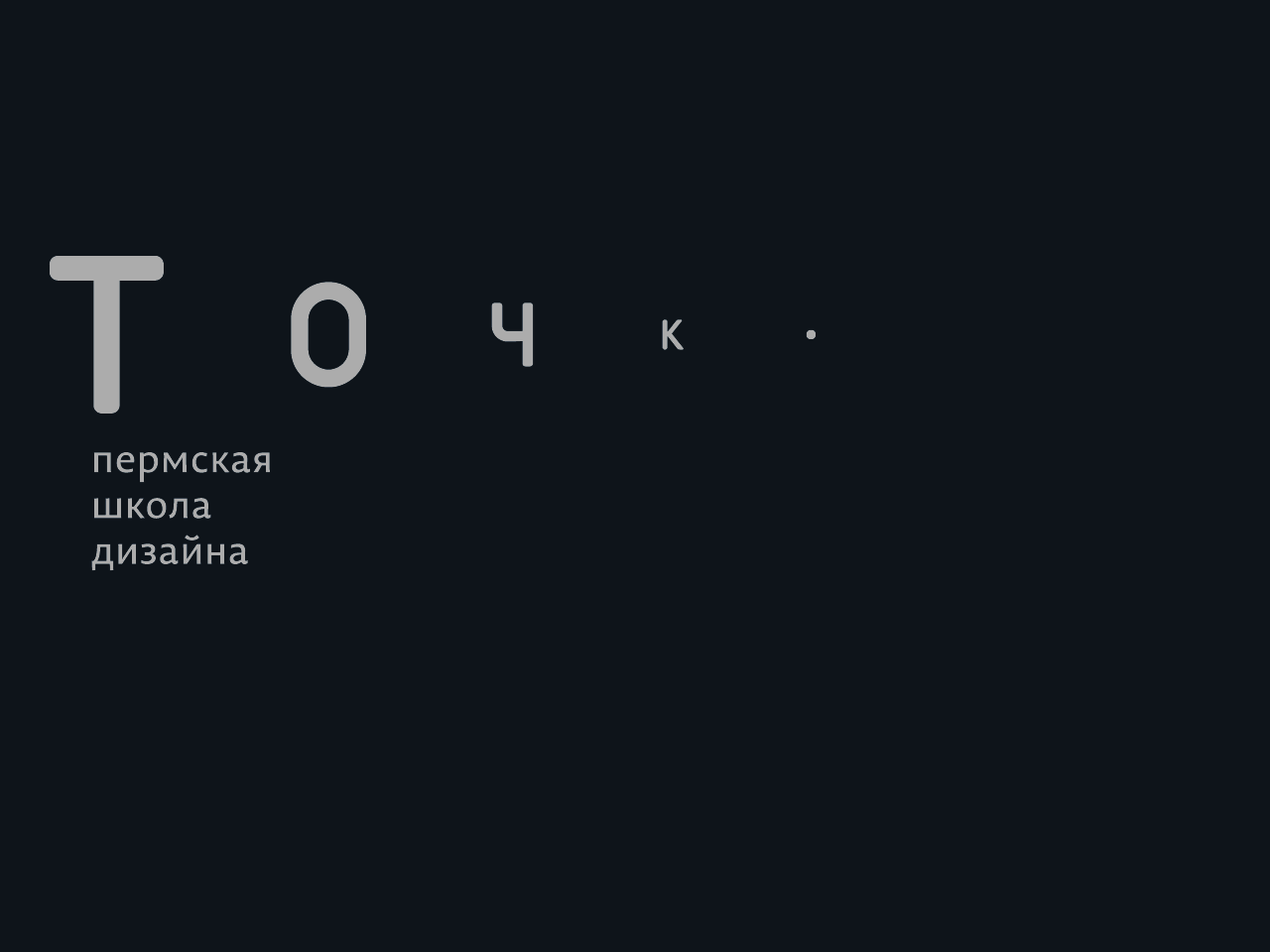 УНИВЕРСИТЕТСКИЙ ОКРУГИННОВАЦИОННЫХ ОБРАЗОВАТЕЛЬНЫХ УЧРЕЖДЕНИЙ ПЕРМСКОГО КРАЯЦентр инновационного опыта
Дизайнерское направление образования как средство развития визуально-пространственного мышления учащихся, формирования их готовности к профессиональному самоопределению и повышения конкурентоспособности
Формирование дивергентного мышления младшего школьника в образовательном процессе через интеграцию урочной и внеурочной деятельности
Выполнена корректировка в  образовательной программе  начальной школы
Разработана рабочая программа по математике  с 1-4 кл.
Участие в конкурсе исследовательских проектов, реализуемых педагогами Центров инновационного опыта ПГГПУ в 2016 году»,  тема «Развитие дивергентного мышления у учащихся начальной школы на уроках математики»
Всероссийский конкурс «Путь к успеху»
Семинар
Открытые уроки
Модуль инжиниринга в образовательной программе основной школы
Цель
Трансляция образовательной технологии Модуль инжиниринга в образовательное пространство Пермского края
Задачи
Обобщение опыта в рамках инновационной площадки МАОУ «Школа дизайна Точка» 

Дистанционное сопровождение школ г.Перми и Пермского края, заинтересованных во  внедрении Модуля инжиниринга в образовательную программу школы
Модуль инжиниринга – модуль в рамках образовательной программы основной школы
Технология 
инжиниринг-пробы
инжиниринг-курсы
инжиниринг-проекты
Предметы естественно-математического  цикла
инжиниринг-задачи
Инновационный потенциал
Условия для развития инновационного мышления
Новые подходы к преподаванию образовательного предмета Технологии
Транслируемость  проекта
Семинары
Конференции
Дни открытых дверей
Дистанционное обучение
Стажировки
Публикации
Наличие сетевого взаимодействия
Федеральный уровень (Якутия, Крым, Калининград, Ижевск) engineering.shkolatochka.ru

Региональный уровень (Верещагино, Соликамск)

Школы Центров инновационного опыта ПГГПУ
Перспективность проекта
Использование дистанционной платформы для обмена опытом, создание методической сети инновационных образовательных учреждений Пермского края
Создание банка программ по предметам, связанных с реализацией Модуля инжиниринга
Создание банка инжиниринг-задач по предметам естественно-математического цикла (математика, физика, информатика)
Результативность проекта
Качественное изменение образовательной программы дизайнерской направленности
Расширение возможностей образовательного потенциала для обучающихся и педагогов
Создание методической сети инновационных образовательных учреждений Пермского края